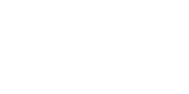 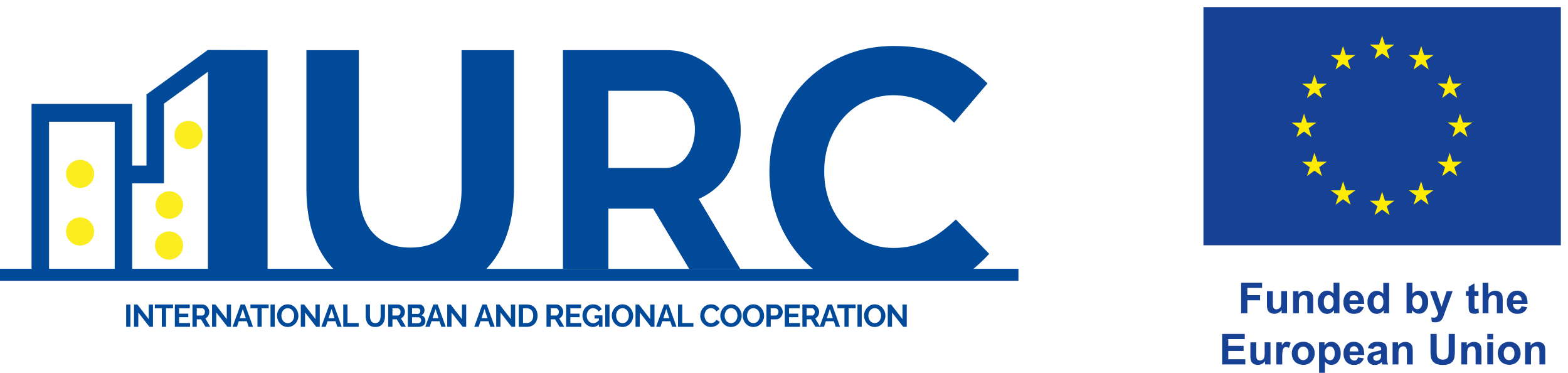 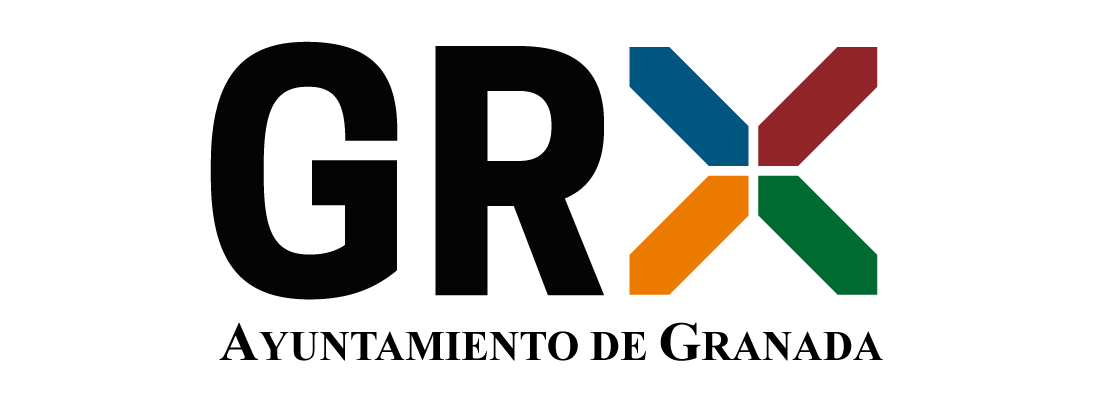 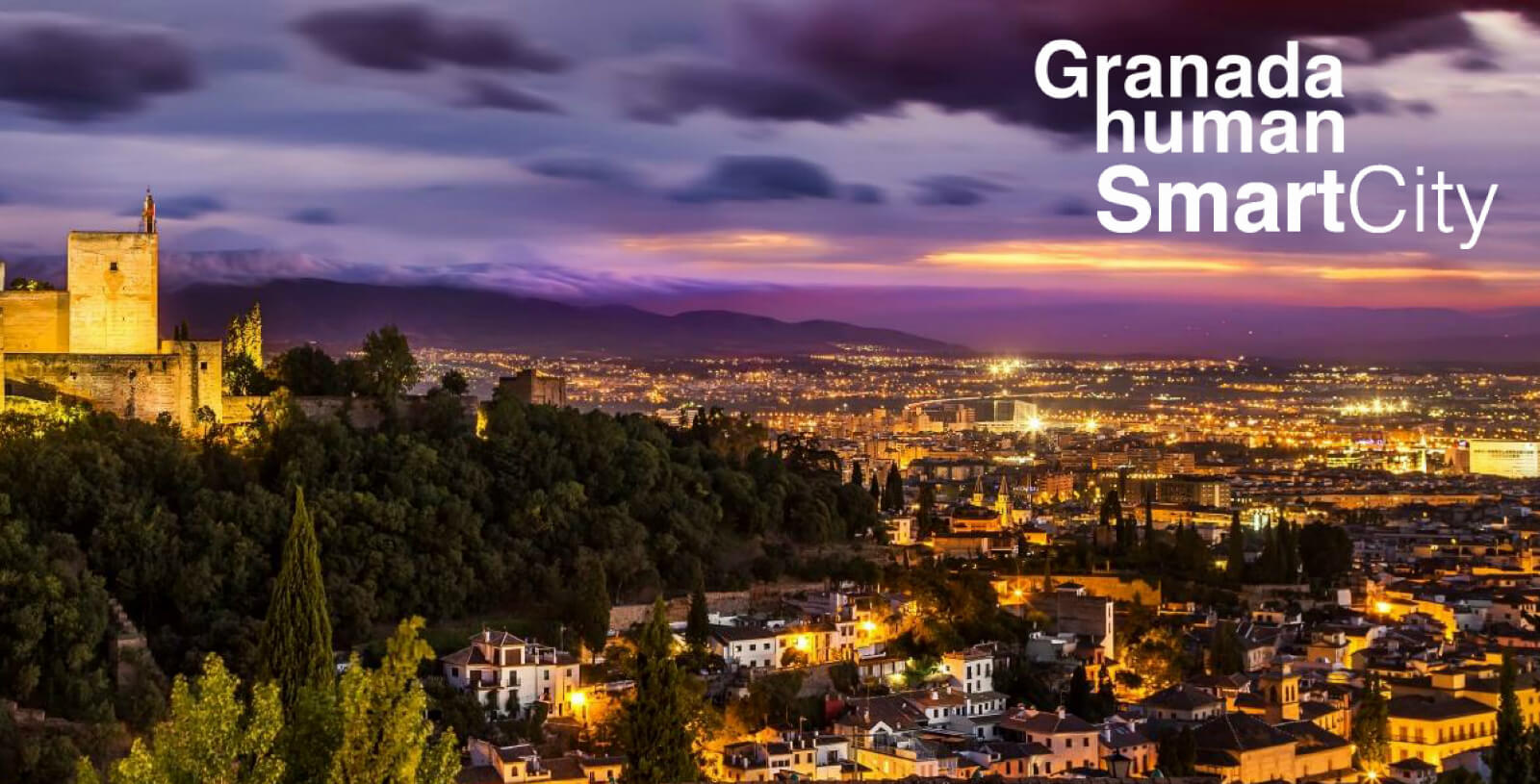 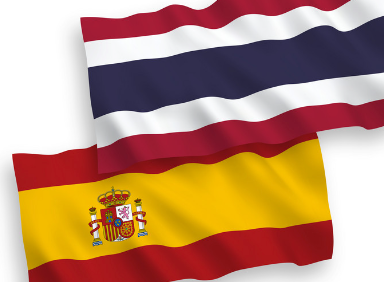 IURC Chiang Mai – Granada 	1st February 2023 Technical Presentation
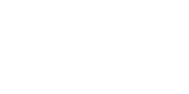 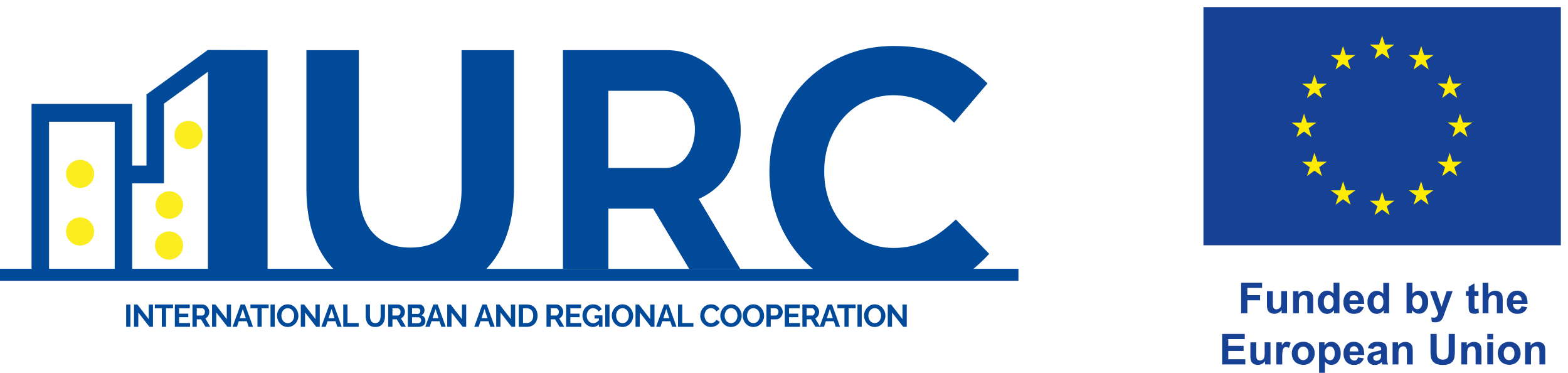 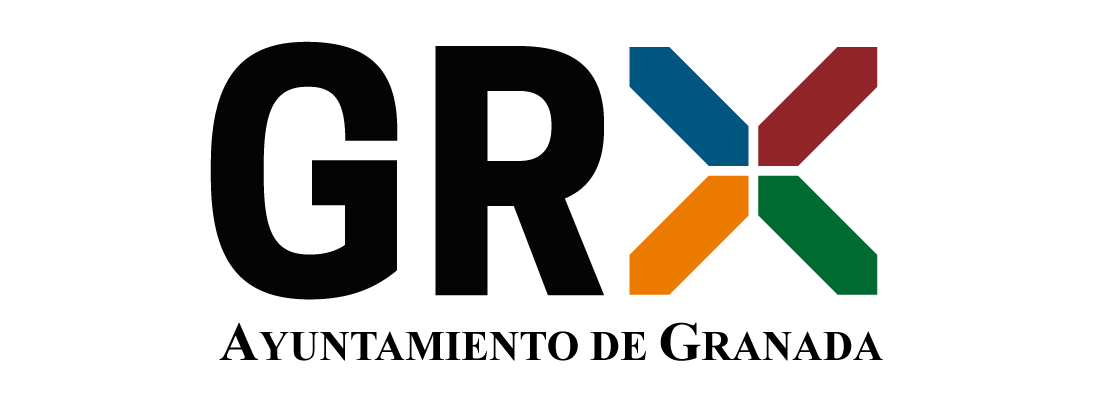 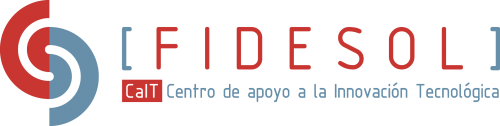 Presenting the ICT Technological Centre
General Description:

The Free Software R&D Foundation, FIDESOL, is a private research organization, catalogued as a Support Centre for Technology Innovation at the state level that focuses its activity on ICT research and development. Since its inception in 2006, it has been aimed at facilitating the application of knowledge and technology transfer, providing a support service for innovation and contributing to the improvement of competitiveness and consolidation of the Science-Technology-Company system.
Currently composed of a multidisciplinary team of more than one hundred and fity professionals, Fidesol offers technological services and solutions to various high-impact socio-economic sectors, adding value to more than 300 clients.
Our R&D and disruptive technologies framework:

Artificial Intelligence (ML, DL, NPL, XAI, etc.)
Virtual & Extended Realities (Metaverse)
IoT & Sensors networks for Smart Cities deployments
Cybersecurity (DLTs, blockchain, federated networks, 5G)
Quantum Technologies: Quantum Machine Learning & Post Quantum Cryptography
IURC Chiang Mai – Granada 	1st February 2023 Technical Presentation
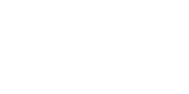 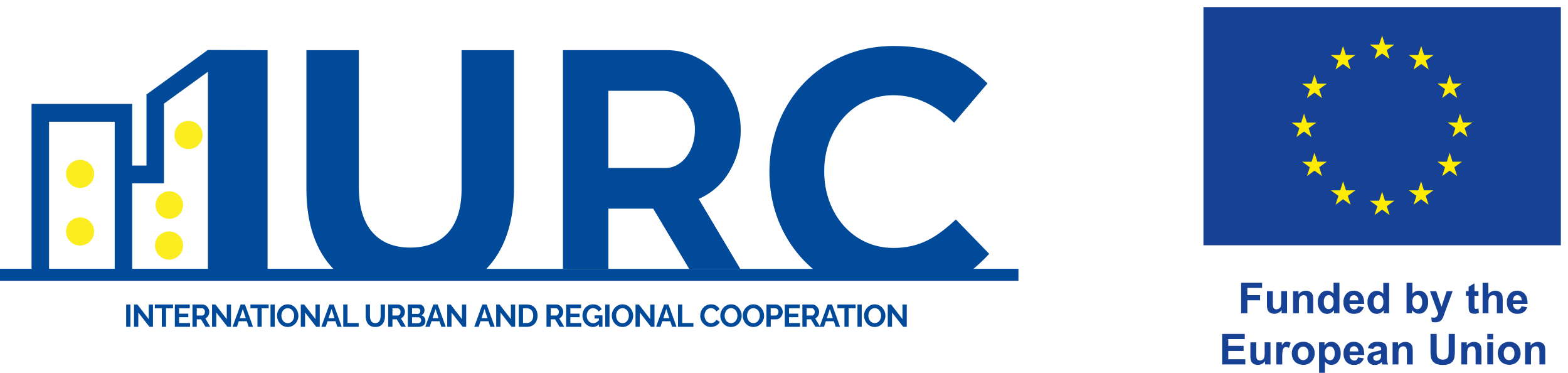 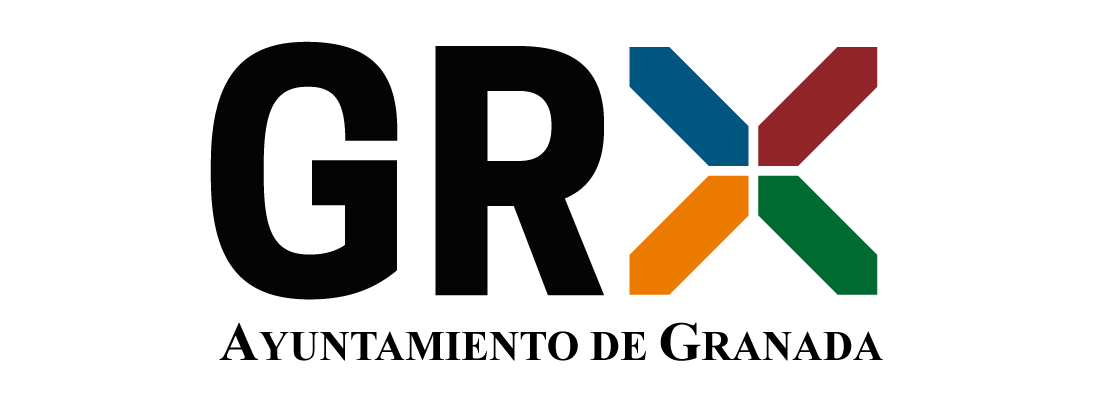 Granada Smart City: Start-up Incubator & Accelerator ecosystem
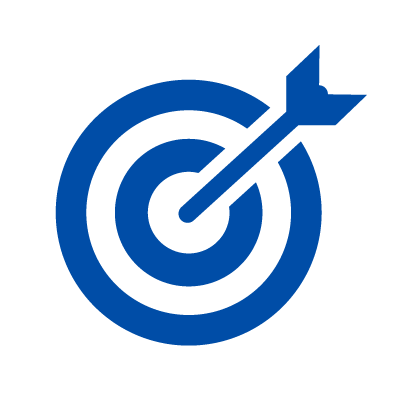 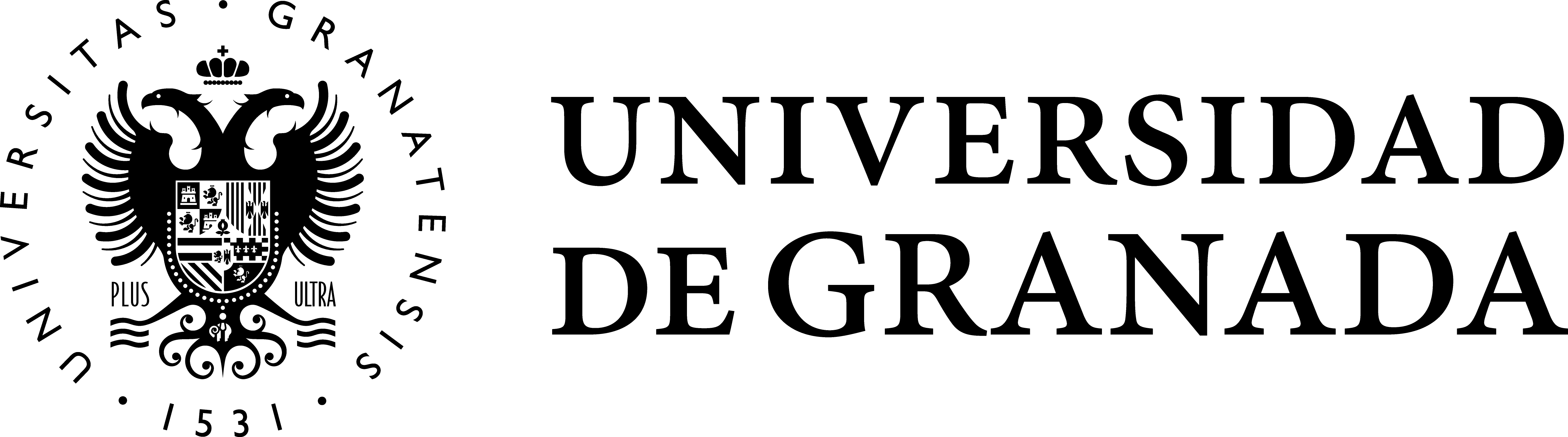 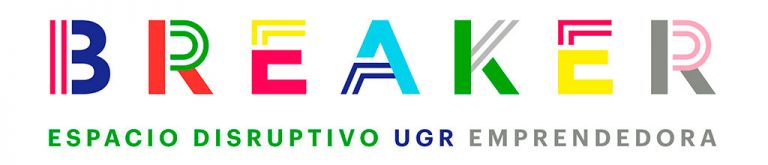 Accommodation of Companies and projects in BREAKER: Entrepreneurship Centre of the University of Granada

Breaker is the disruptive space for the new generation of entrepreneurs. A place where we break with the traditional concept of the company and open the doors to change.
IURC Chiang Mai – Granada 	1st February 2023 Technical Presentation
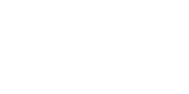 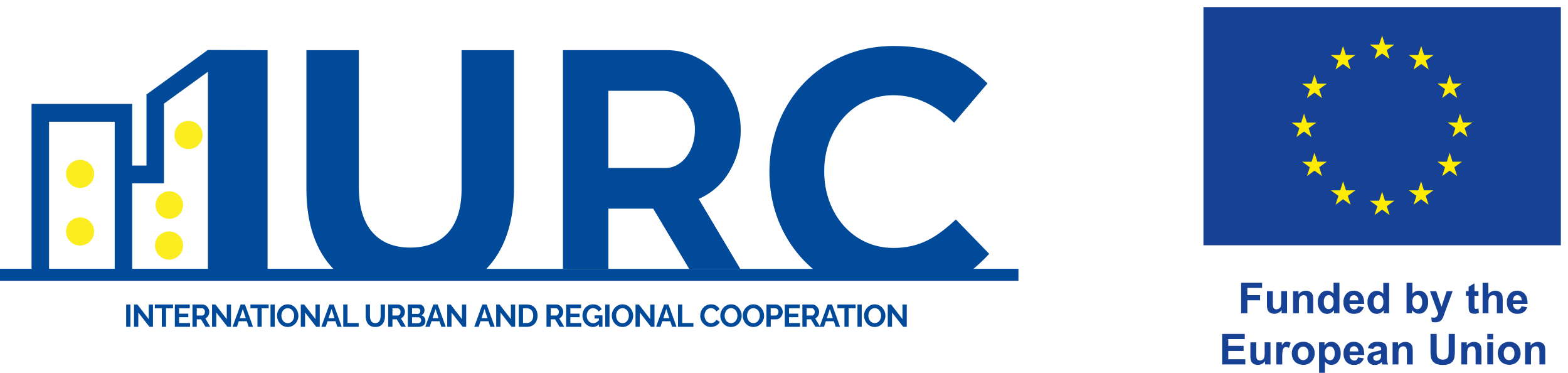 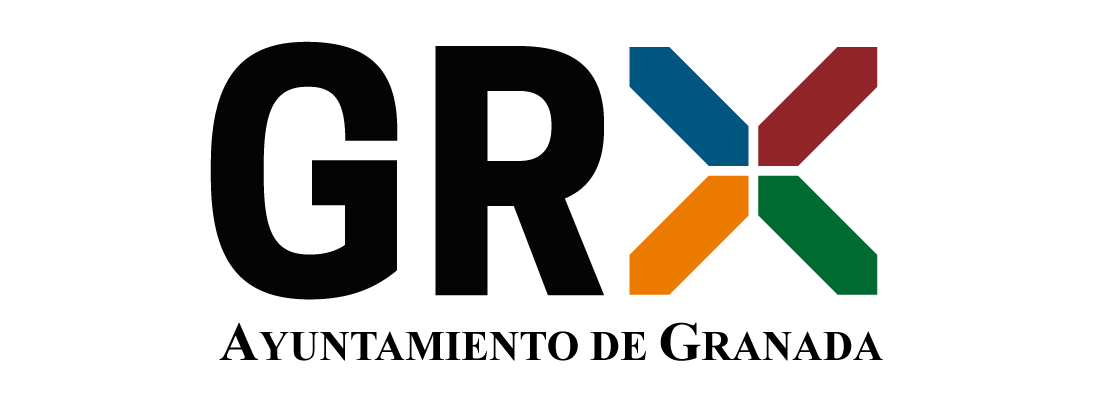 Granada Smart City: Start-up Incubator & Accelerator ecosystem
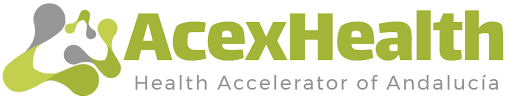 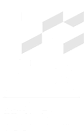 Main goals: (https://www.acexhealth.com/)

Helping Andalusian entrepreneurs to refine their ventures in preparation to raise capital, scale-up, and commercialize in eHealth projects. In short, they will help you to:
Identify the gaps in your company’s knowledge and plans
Develop, refine and test your go to market strategy
Concisely and clearly define the problem and how you solve it
Clarify your regulatory requirements and strategy
Develop a Powerful Pitch & Financials for raising capital
Fill in the holes in your strategies
Prepare to Execute your business plan
IURC Chiang Mai – Granada 	1st February 2023 Technical Presentation
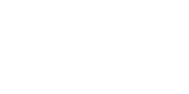 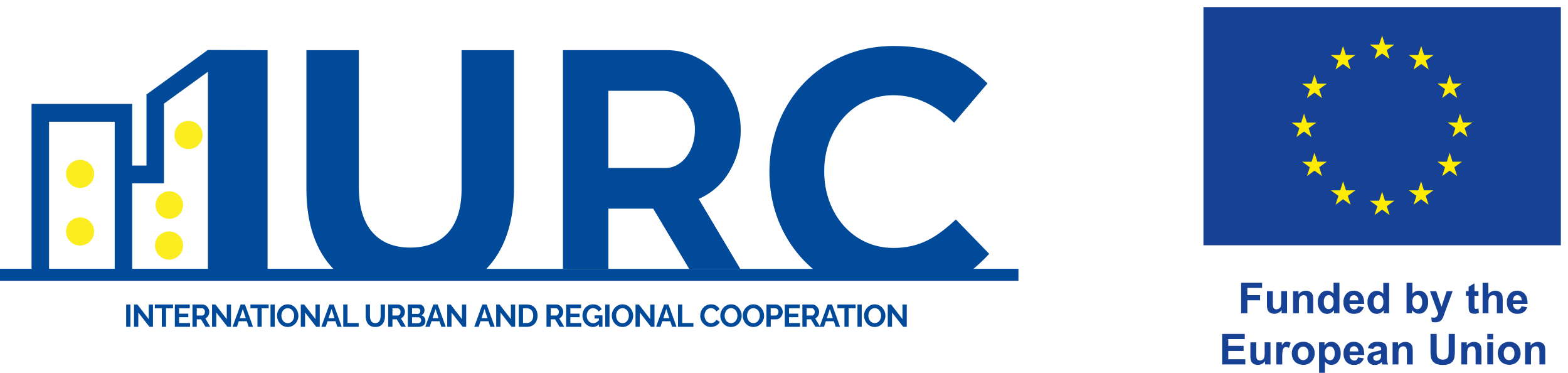 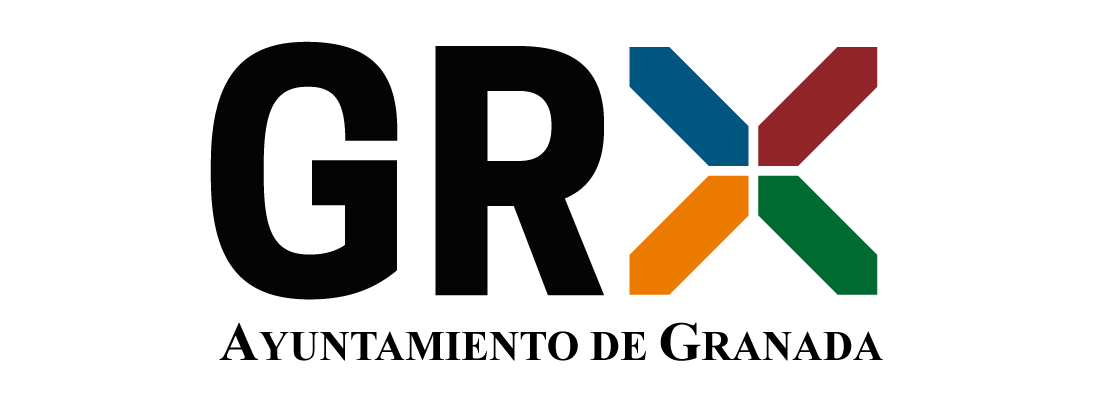 Granada Smart City: Environment
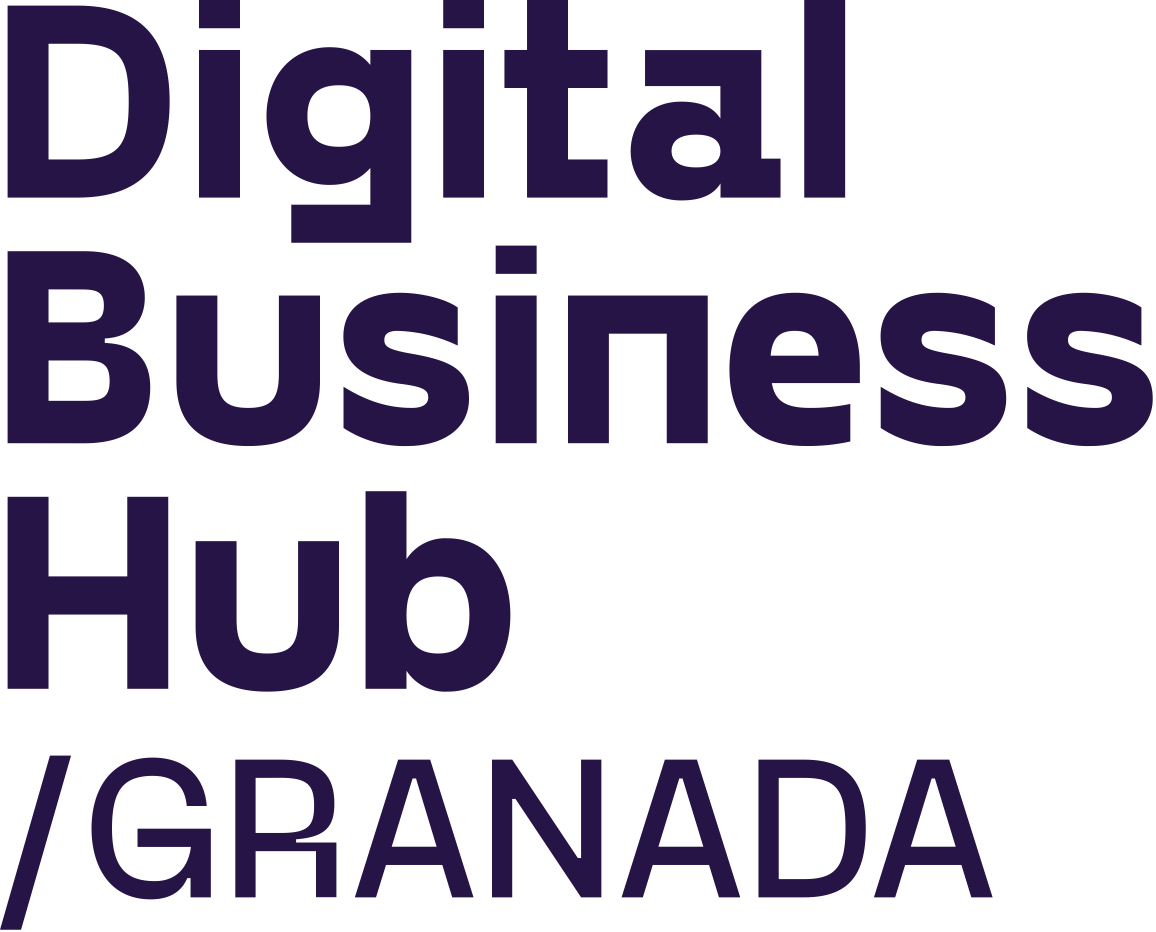 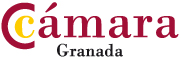 Digital Business Club (Granada Chamber of Commerce)

Coworking for initial start-ups
Business Centre
Training Programs
Digital Shift Projects oriented
IURC Chiang Mai – Granada 	1st February 2023 Technical Presentation
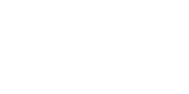 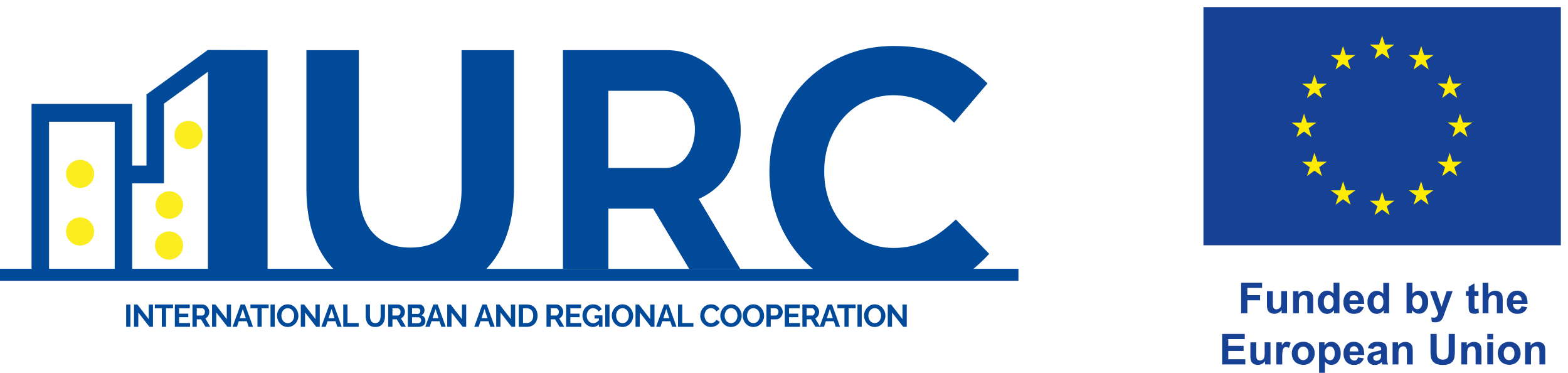 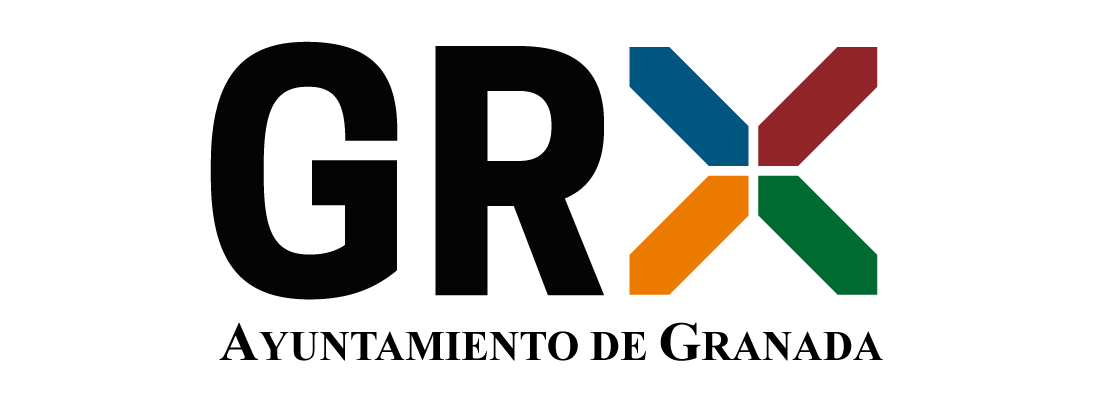 Granada Smart City: Environment
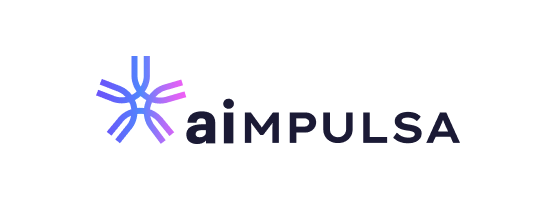 Artificial Intelligence Hub (aimpulsa.com)

aiMPULSA was born as an initiative of the main Public Institutions of Granada to promote the development of an Ecosystem based on Artificial Intelligence, which generates and attracts talent and enhances the competitiveness of companies in general, as well as the development and growth of related companies with AI.

International leadership on Computer Science and Artificial Intelligence. A large Pool of talent in New technologies: 5G, Cybersecurity, Artificial Reality, IoT, robotics.
·Andalusia's regional Artificial Intelligence Institute (DASCII) with powerful research projects and researchers.
European Digital Innovation Hub
IURC Chiang Mai – Granada 	1st February 2023 Technical Presentation
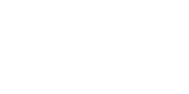 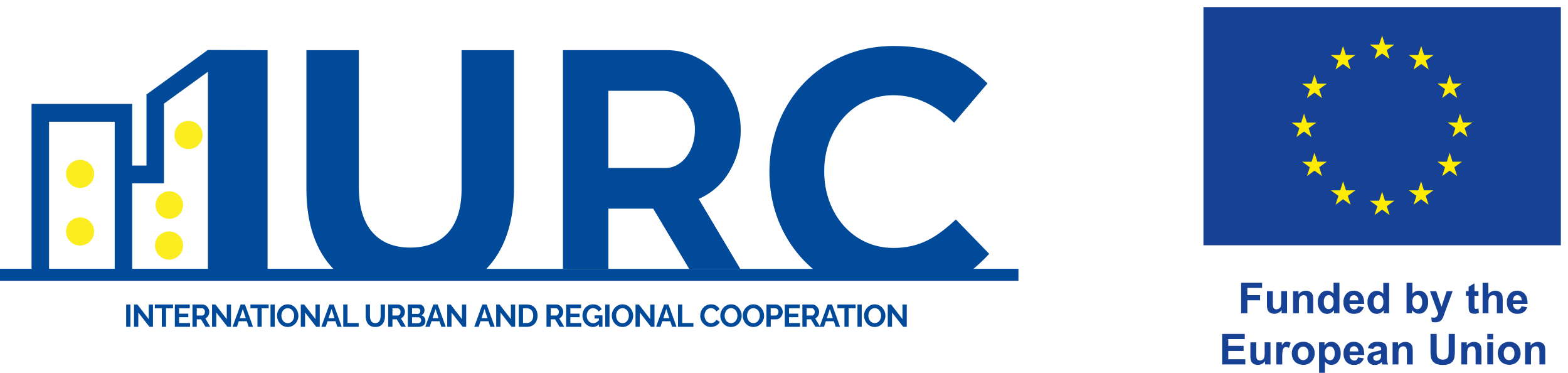 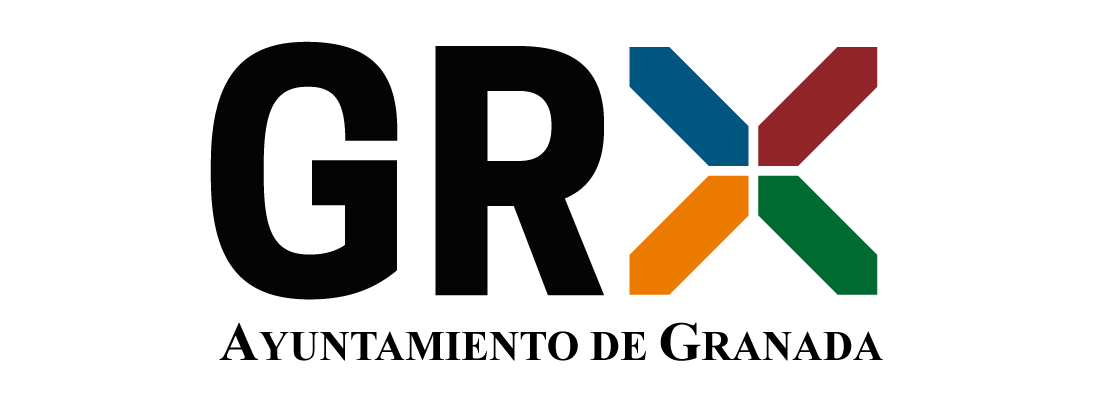 Future Pilot Action
Prepare, manage & coordinate an Horizon Europe Call within IURC Framework

The work programme will focus on:

Delivering on climate action and digital transformation;
Supporting a safe, secure and resilient Europe;
Reinforcing access of Ukrainian researchers to European research infrastructures;
Strengthening international initiatives in renewable energies, food systems, global health, environmental observations and more;
Investing in the five EU Missions
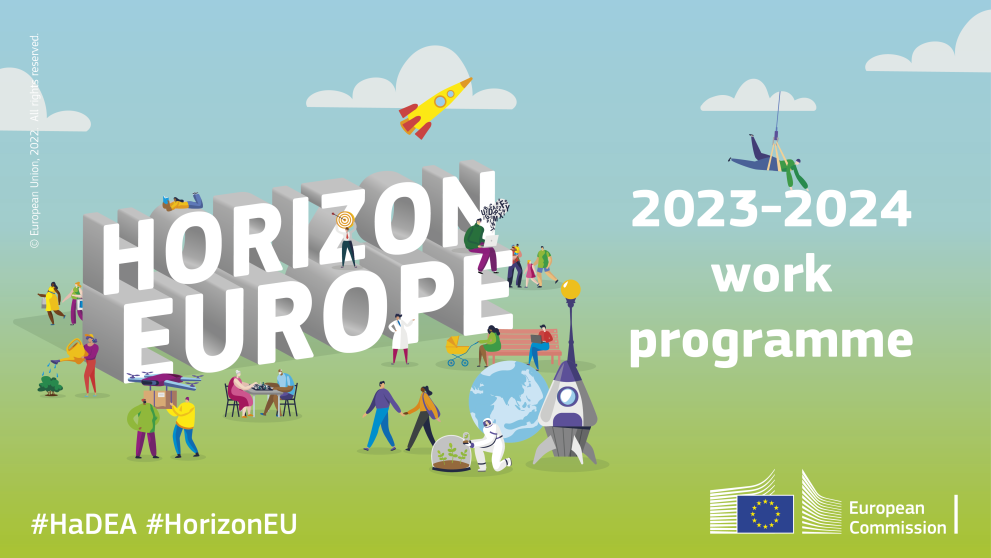 IURC Chiang Mai – Granada 	1st February 2023 Technical Presentation
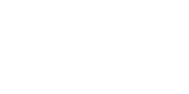 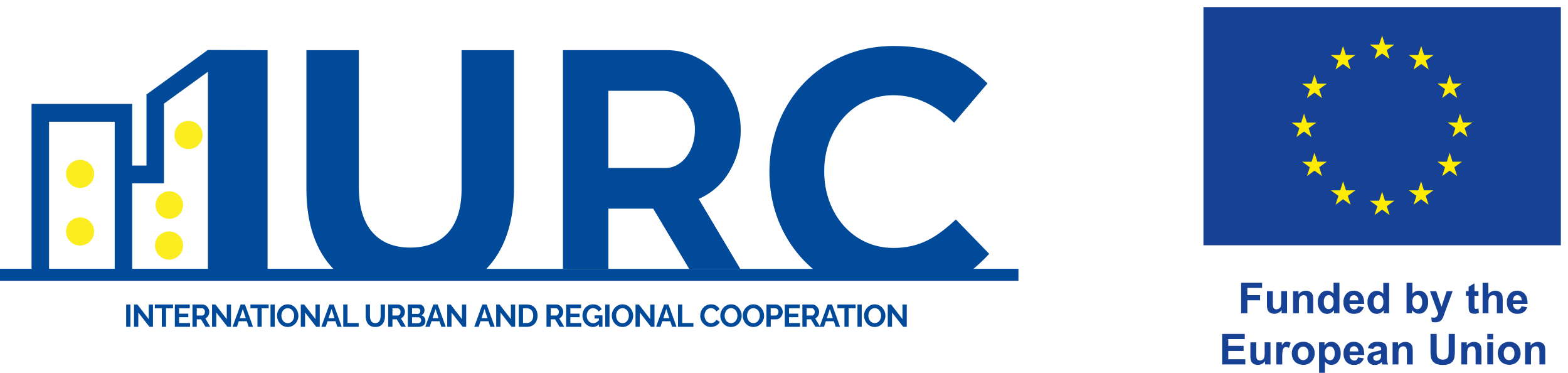 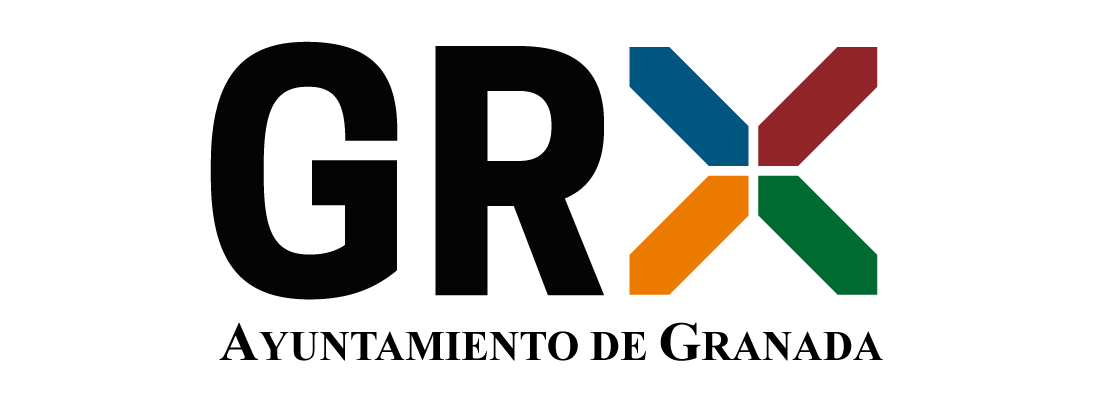 Thank you for your attention!
www.granada.org
For any doubt or query, please ask to:

Francisco Aranda:
faranda@granada.es

Francisco Benítez:
yo@franciscoluisbenitez.eu 
flbenitez@fidesol.org
IURC Chiang Mai – Granada 	1st February 2023 Technical Presentation